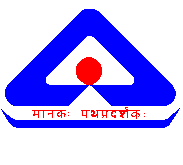 STANDARDIZATION IN COMPOSITES AND SPECIALITY FIBRES A K Bera, Scientst F & Head (Textiles)
TEXTILES DEPARTMENT, BUREAU OF INDIAN STANDARDS
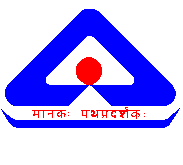 STANDARDIZATION LEVELS• Constituent material specifications        and test methods• Compound specification and test    methods• Coupon level test methods and    test plate manufacture
TEXTILES DEPARTMENT, BUREAU OF INDIAN STANDARDS
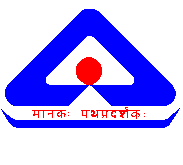 • Composite material database    standards • Structural element test methods• Sub-component specifications• Product approval standards• Non-destructive evaluation standards
TEXTILES DEPARTMENT, BUREAU OF INDIAN STANDARDS
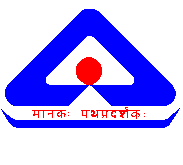 STANDARDIZATION INFRASTRUCTURE AT INTERNATIONAL LEVELISO, CEN (General),CEN Aerospace, ASTM, JIS and other national bodies
TEXTILES DEPARTMENT, BUREAU OF INDIAN STANDARDS
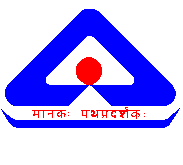 STANDARDIZATION INFRASTRUCTURE AT NATIONAL LEVELTXD 40 Composites and Speciality Fibres Sectional Committee of BIS
TEXTILES DEPARTMENT, BUREAU OF INDIAN STANDARDS
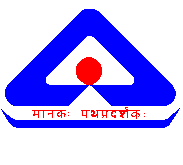 CHAIN OF VALIDATION OF COMPOSITES PRODUCTS  Fibre and Matrix Test MethodsFibre and Matrix SpecificationsMaterial and Process Test MethodsMoulding and Prepreg SpecificationsLaminate Test Methods
TEXTILES DEPARTMENT, BUREAU OF INDIAN STANDARDS
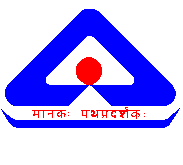 Composite SpecificationStructural Element Test MethodsSub-component ApprovalFull Scale Test MethodsFinal Product ApprovalNDE Inspection MethodsApproved Repair Procedures
TEXTILES DEPARTMENT, BUREAU OF INDIAN STANDARDS
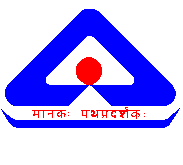 CONSTITUENT MATERIAL SPECIFICATIONS AND TEST METHODSInitially covering Glass Fibres and Carbon Fibres
TEXTILES DEPARTMENT, BUREAU OF INDIAN STANDARDS
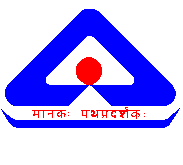 Preliminary Draft Indian Standards Prepared Test Conditions for isotropic and orthotropic fibre reinforced plastic composites and test conditions for unidirectional fibre reinforced plastic composites
TEXTILES DEPARTMENT, BUREAU OF INDIAN STANDARDS
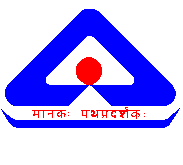 Determination of average diameter of staple fibre or filaments, linear density, twist, breaking force and elongation, tensile breaking force, twist balance index, moisture content and stiffness of roving.
TEXTILES DEPARTMENT, BUREAU OF INDIAN STANDARDS
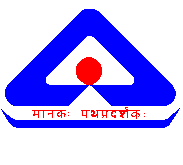 Coupon Level Test MethodsThe aim of these standards is to ensure that test panels are made consistently and in a representative manner for the wide range of available manufacturing routes.
TEXTILES DEPARTMENT, BUREAU OF INDIAN STANDARDS
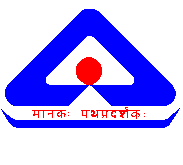 Compound Specification and Test                     MethodsISO 9782 Plastics; reinforced moulding compounds and prepregs - Determination of apparent volatile matter contentISO 10352 Moulding compounds and prepregs –Determination of mass per unit areaISO 11667 Determination of resin, reinforced fibre and mineral filler content – Dissolution methodsISO 12114 determination of cure characteristicsISO 15034 Determination of resin flow
TEXTILES DEPARTMENT, BUREAU OF INDIAN STANDARDS
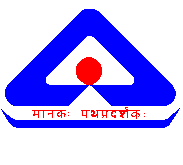 PRODUCT APPROVAL STANDARDSGRP Pipe Wok in Offshore ApplicationFully Composite Cylinders for LPG FRP Lighting Columns
TEXTILES DEPARTMENT, BUREAU OF INDIAN STANDARDS
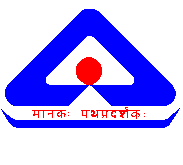 FUTURE REQUIREMENTSCompression Testing of Thick Carbon Fibre SystemsDurability AspectsFatigue, Creep and Impact
TEXTILES DEPARTMENT, BUREAU OF INDIAN STANDARDS
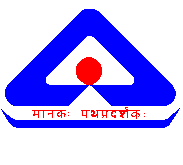 COMPOSITE PRODUCT STANDARDIZATION The standards related to composite products use consistent design procedures. However, design procedures themselves have not been analysed and compared in detail.
TEXTILES DEPARTMENT, BUREAU OF INDIAN STANDARDS
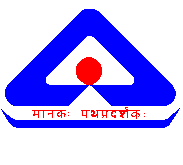 NEW SUBJECTS GIVEN TO BIS Meta Aramids, Para Aramids, C- Fibre, Glass Fibre (AR-Glass, H-Glass)High Tenacity/ Super high tenacity nylon (more than 7 gpd), polyester, polypropylene and viscoseCeramic Fibre, Zylon, Ultra High Molecular Weight Polyethylene (Spectra, Dyneema)Nylon 66.
TEXTILES DEPARTMENT, BUREAU OF INDIAN STANDARDS
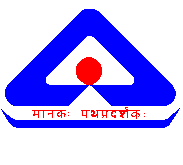 STANDARDIZATION INPUTS REQUIRED FROM INDIAN INDUSTRYTextiles DepartmentManak Bhavan, 9 Bahadur Shah Zafar MargNew Delhi – 110 002email: txd@bis.gov.in
TEXTILES DEPARTMENT, BUREAU OF INDIAN STANDARDS
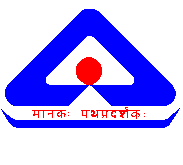 THANK YOU
TEXTILES DEPARTMENT, BUREAU OF INDIAN STANDARDS